Boil Water Notices – Mandated vs. Precautionary
Operating Board
November 6, 2014
Agenda
Seattle System Overview
Mandated vs. Precautionary
Regulatory Drivers
Occurrences & Events
Mercer Island
Seattle main breaks with pressure loss
Impacts and Challenges
SPU Drinking Water System
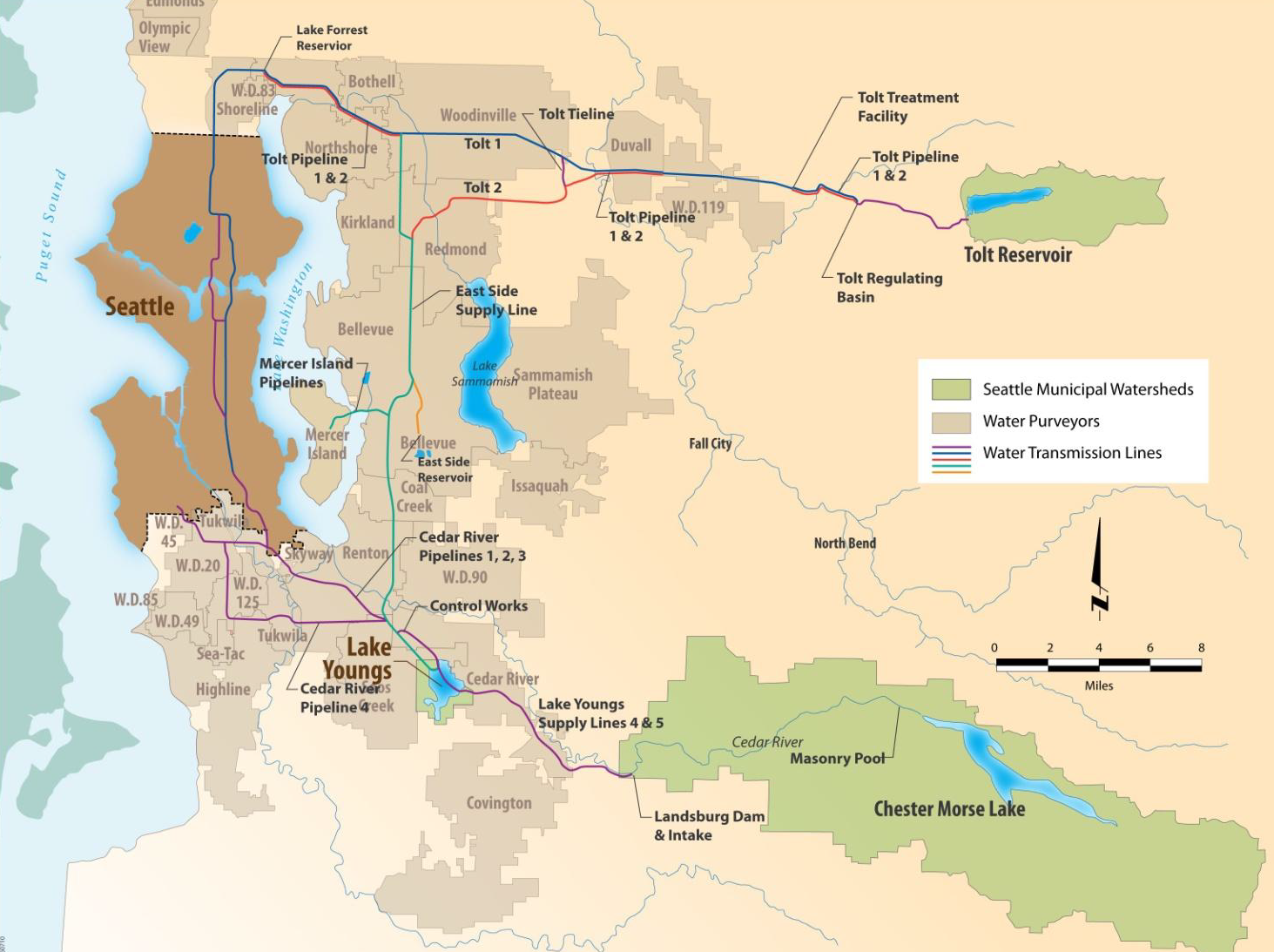 [Speaker Notes: The Cedar River begins within a protected watershed on the west side of the Cascade Mountains and eventually drains into the south end of Lake Washington.  The watershed area totals about 79,700 acres of which 99.7 percent is owned by SPU.  The Cedar River water supply system also consists of Chester Morse Lake, the Landsburg Facilities, the Cedar Supply Pipelines, Lake Youngs, the Cedar Water Treatment Facility, the Lake Youngs Tunnel and Pump Station, and Control Works.

The South Fork Tolt River watershed has a drainage area of approximately 12,100 acres in northeastern King County.  The south fork of the river eventually flows into the Snoqualmie River.  The watershed is controlled by SPU, which owns 69 percent of the area.  The remainder is owned by the US Forest Service.  The Tolt River water supply system consists of the Tolt Reservoir, the Tolt Penstock, the Regulating Basin, the Tolt Treatment Facilities, and the Tolt Pipelines.]
Mandated vs. Precautionary
Precautionary Boil Water Advisory

Contamination possible
Guidance due to pressure loss
Applies to impacted area/neighborhood
Boil Water Notice

Contamination confirmed present
Regulatory Tier 1 Acute MCL Violation
Public Notice within 24 hrs
Applies to whole water system
Regulated – TCR Compliance Flow Chart
YES
YES
YES
YES
ROUTINE sample TC+?
PWS collects REPEAT samples within 24 hrs?
TC+ ROUTINE sample analyzed for FC/EC?
PWS collects required ROUTINE samples?
NO
NO
NO
NO
M/R VIOL
M/R VIOL
M/R VIOL
No Further Action
YES
Must continue collecting REPEAT samples until all are TC negative or an MCL is violated
REPEAT Samples TC+?
TC+ REPEATS Analyzed for FC/EC?
YES
NO
NO
M/R VIOL
No Further Action
Definitions:
PWS = Public Water System
TC = Total Coliform
TC+ = Total Coliform Positive
FC = Fecal Coliform
EC = E. Coli
M/R = Monitoring/Reporting
MCL = Maximum Contaminant Level
VIOL = Violation
ROUTINE TC+ and REPEAT FC/EC+?
Or
ROUTINE FC/EC+ and REPEAT TC+?
Is the percent of ROUTINE TC+’s plus REPEAT TC+’s >5% of total (this is 10 or more samples for Seattle Public Utilities)
NO
NO
No Further Action
YES
YES
24hr Acute MCL  VIOL
Monthly MCL  VIOL
Recommended
WDOH DRAFT Guidance
Mercer Island Boil Notice
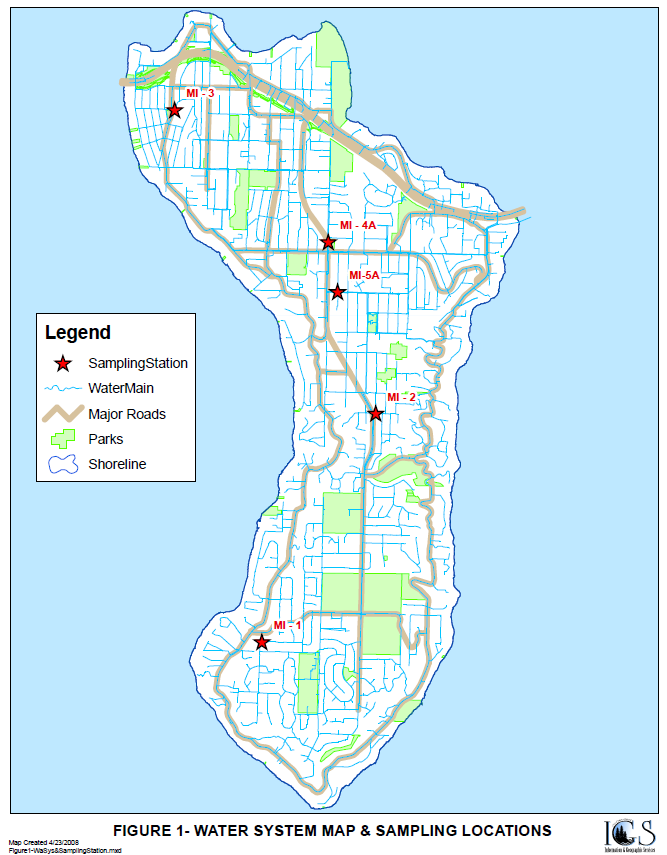 1st E. coli detected 9/26, confirmed 9/27
Boil notice issued 9/27
Lifted 9/29
Monitoring clear through 10/1
2nd E. coli detected 10/2
Boil notice issued 10/2
Monitoring continues
Notice Lifted 10/8
6 consecutive days of clear samples
Extensive inspections of vaults and valves
System flushing
Booster chlorination
Sampling continues
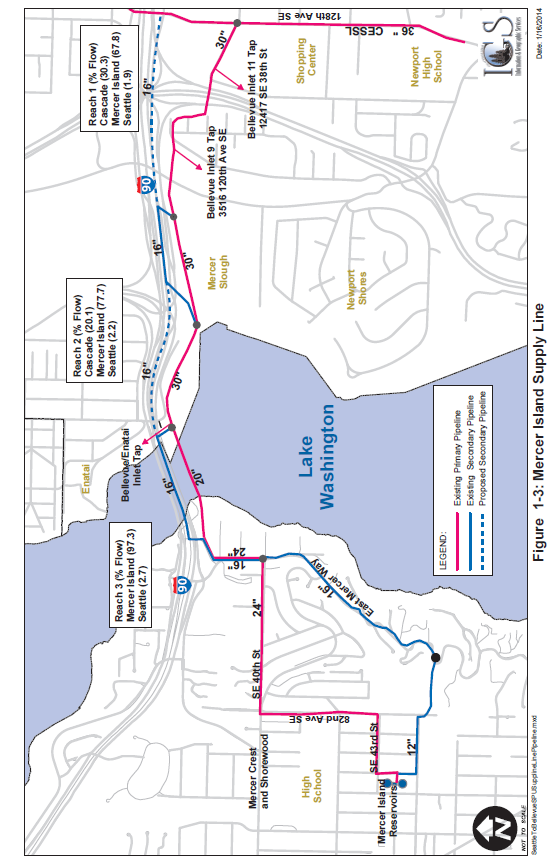 Mercer Island Boil Notice
Mercer Island Boil Notice
Observations

Decision making by WDOH jointly with Mercer leadership
PHSKC closely partnered with a focus on food establishments
ICS structure maintained for event management
Substantial support/outreach needed for:
Media relations
Schools and daycare
Elder care facilities
SPU Support

Investigative sampling (collection and analysis)
Sent positives out for speciation, strain identification next
More than 100 samples in past 6 days
On-site water quality engineering support multiple days
Treatment crews to assist with booster chlorination
Media support to initial press releases
Participation in 2x daily conf. calls, press conferences
SPU Main Breaks and Pressure Loss
Events in Recent years
Beacon Hill 2008 – BWA
Graham Hill 2012 – BWA
University Village 2013 – No BWA
Capitol Hill 2013 – BWA
Sandpoint Way 2014 – No BWA
U-Village Break
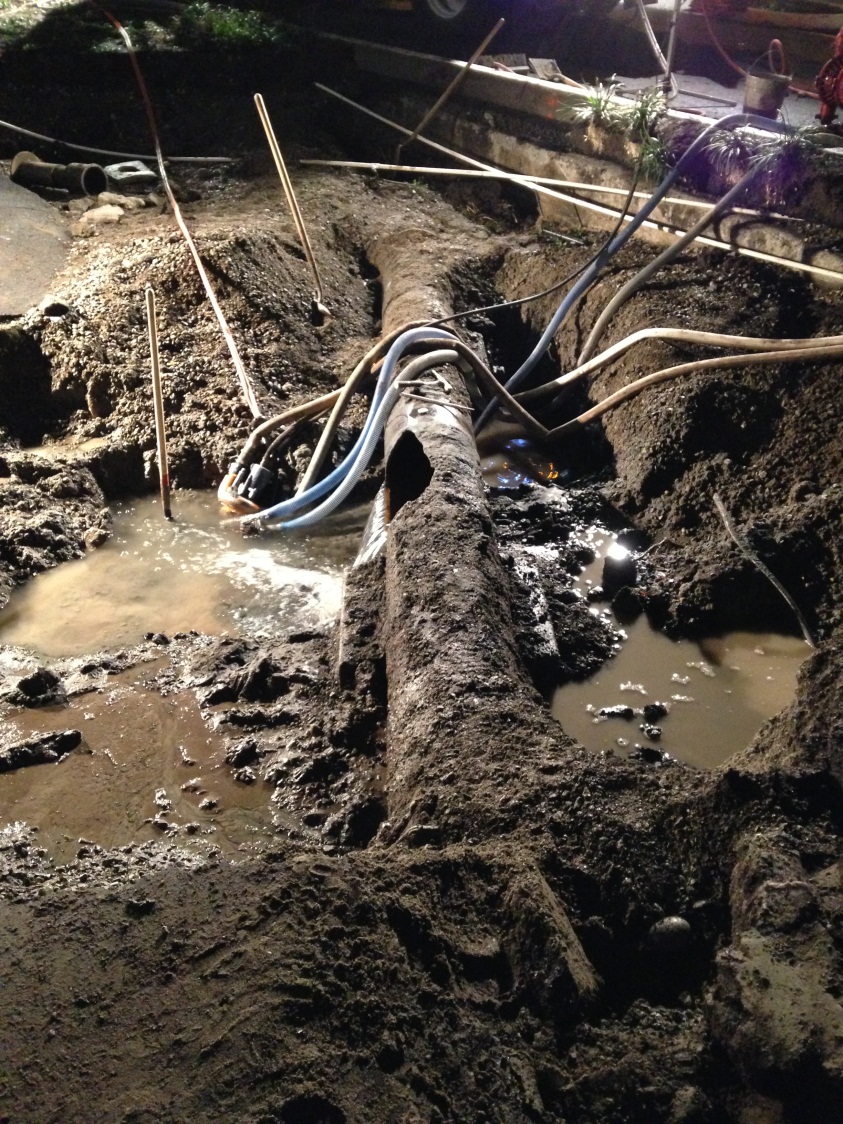 10/8/13, ~ 3:00pm
16” main
Several thousand customers impacted
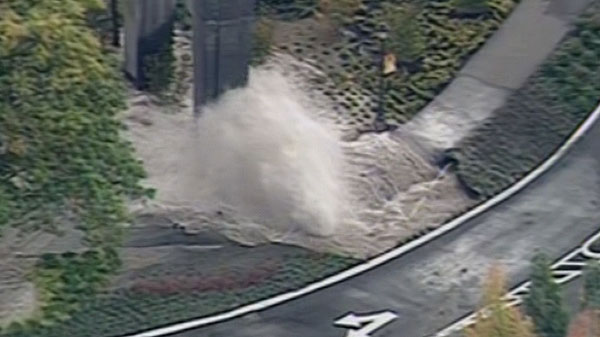 U-Village Break
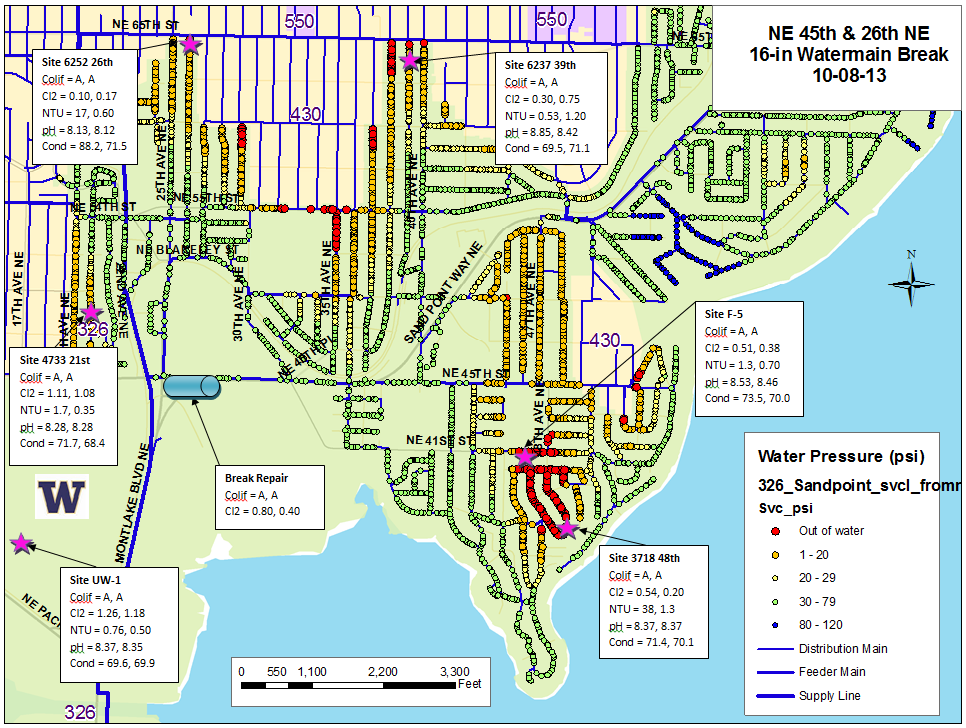 Capitol Hill Break
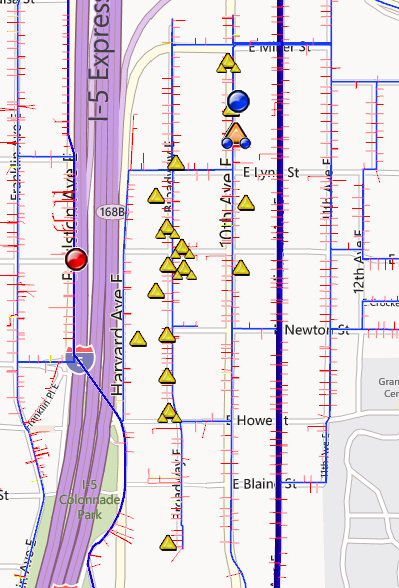 10th Ave E
10/30/13, ~ 3:45am
8” main
About 145 customers impacted
Pressure Loss Responses
Beyond the Break Site
2 rounds minimum of bacterial sampling
Evaluate potential sources of contamination
Low velocity flushes
Check chlorine residuals
At the Break Site
Isolate break site
Excavate, assess, repair
Disinfect repair parts
Flush & sample  repaired section
Take Away’s - Impacts and Challenges
Health protection and customer confidence are primary drivers
Early communication to customers is essential, yet…
Early event information is limited
Pre-planned messaging is key
Key customers may be more impacted
restaurants
schools
medical facilities
Requires partnering with WDOH and PHSKC
Each event is different
Questions?